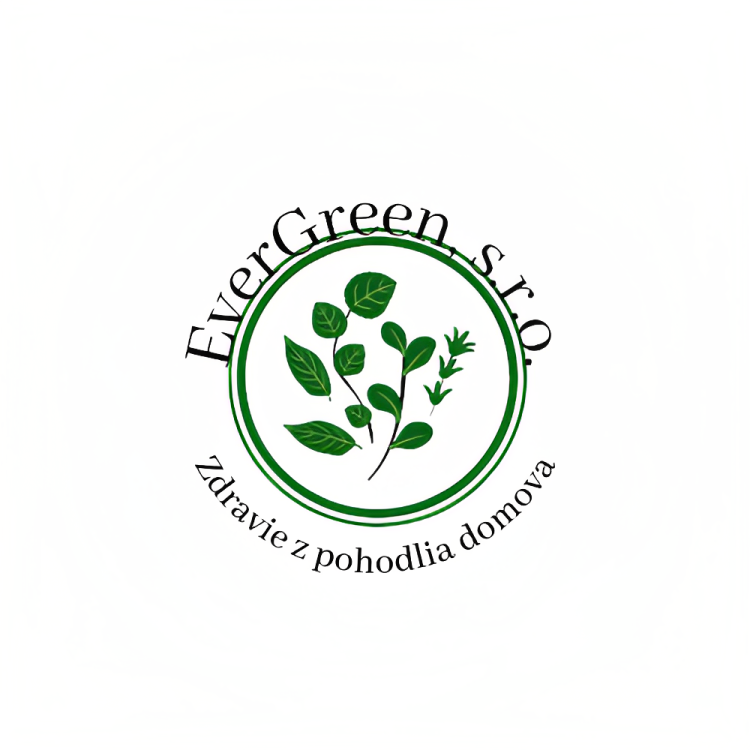 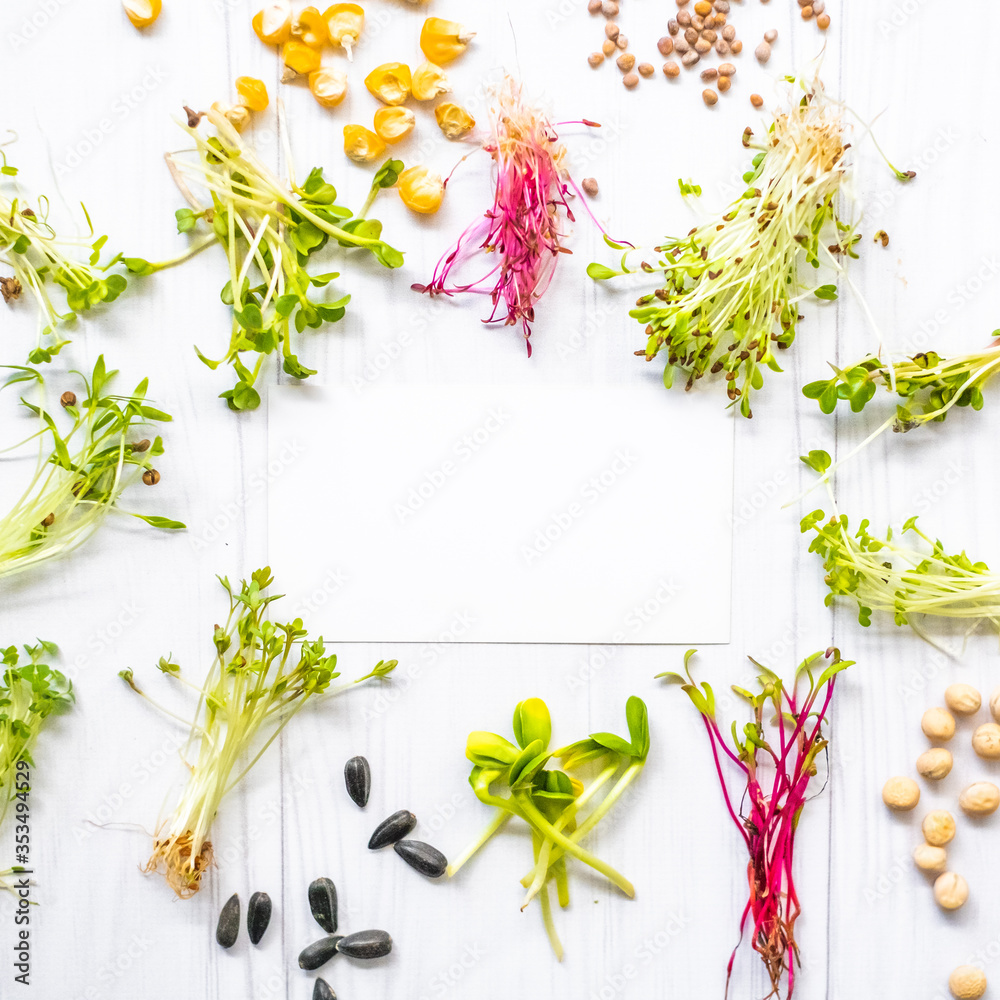 SLOGAN
„Zdravie z pohodlia domova.“
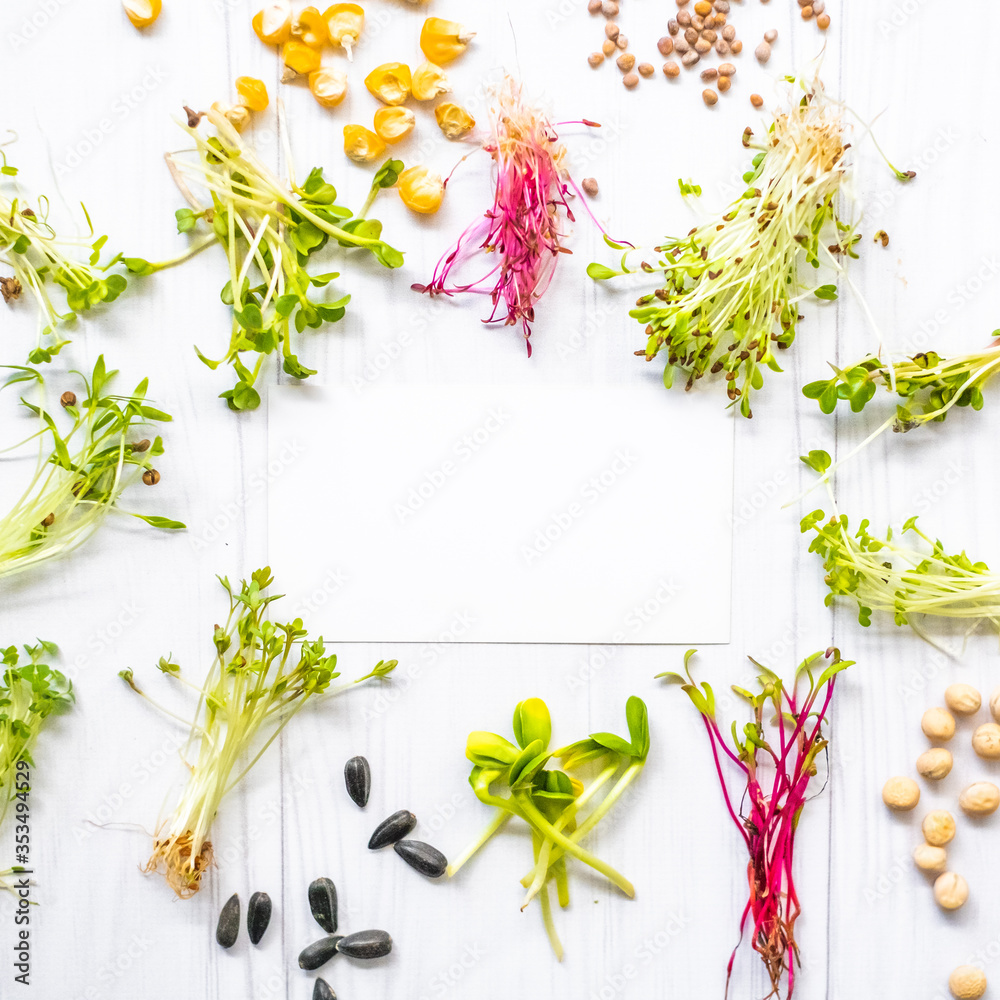 MOTTO
„Health from the comfort of home.“
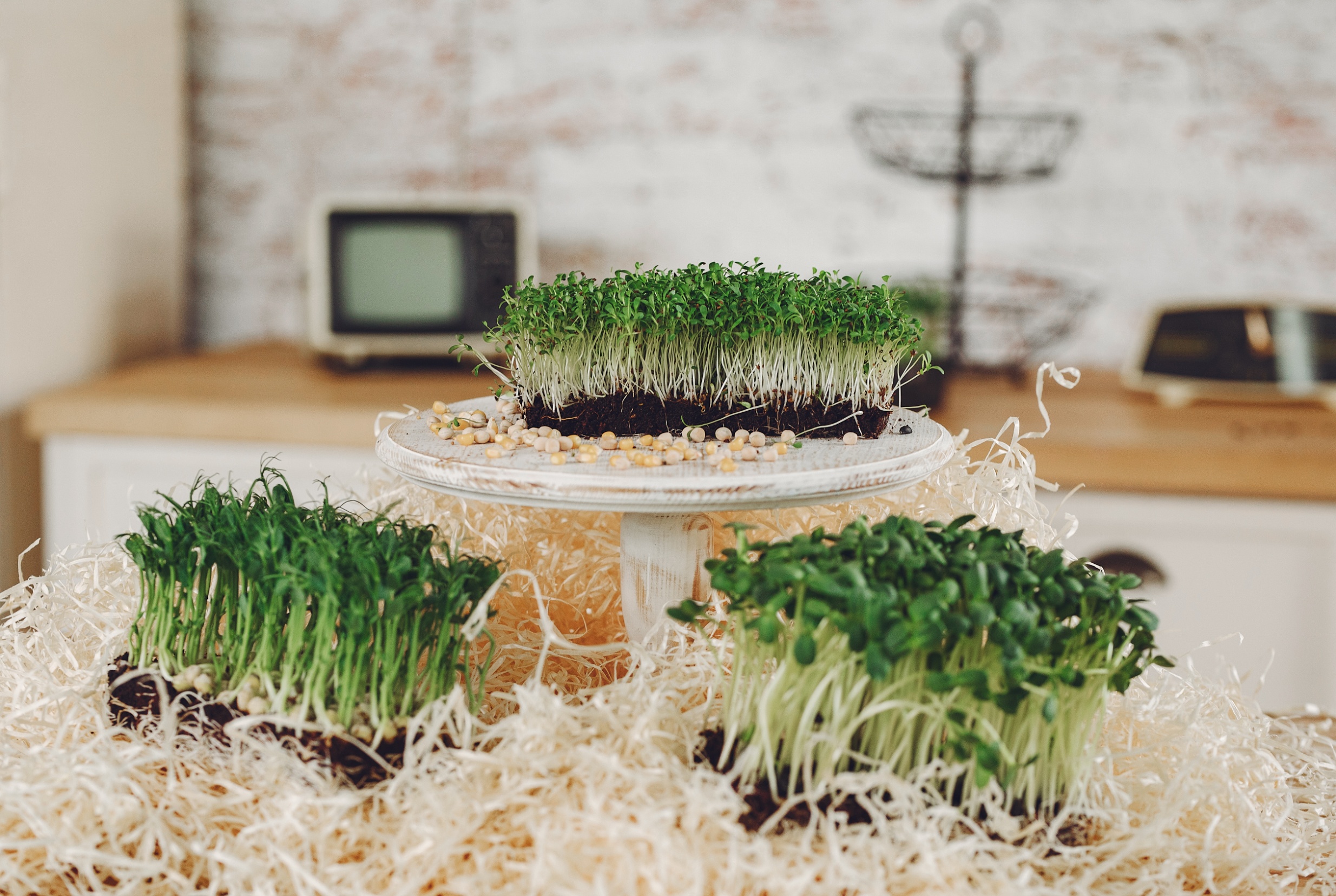 PREDMET NÁŠHO PODNIKANIA
Pestovanie a predaj semienok mikrozeleniny. Naša mikrozelenina má výraznú chuť a obohatí vaše jedlo.
SÍDLO
Obchodnej akadémia vo Vranove nad Topľou, Daxnerova 88
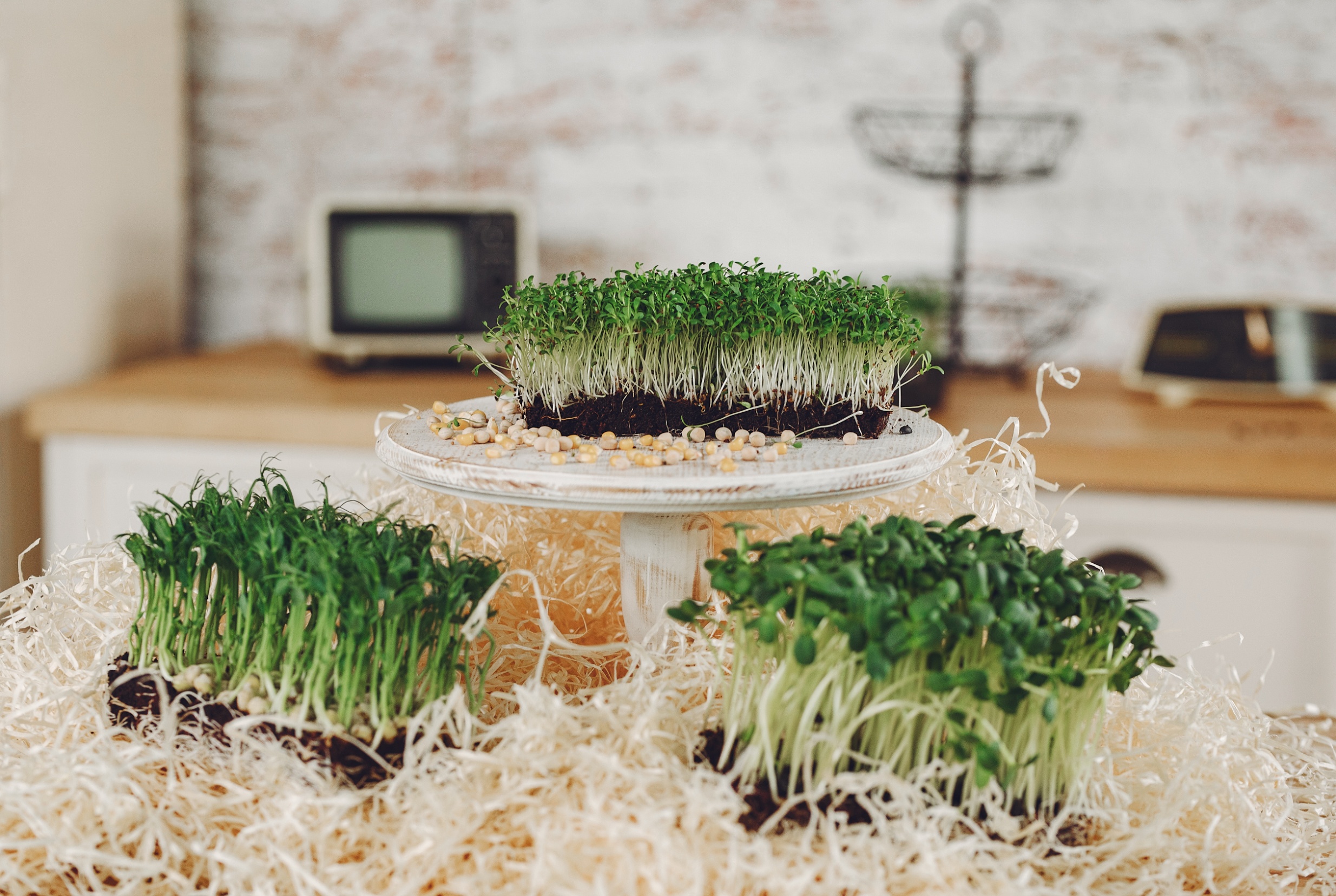 THE SUBJECT OF OUR BUSINESS(ENTERPRISES)
Cultivation and the sale of
microgreens  seeds.
 Our microgreens have a distinct taste and will enrich your food.
HEADQUARTERS
Business Academy in Vranov nad Topľou, Daxnerova 88
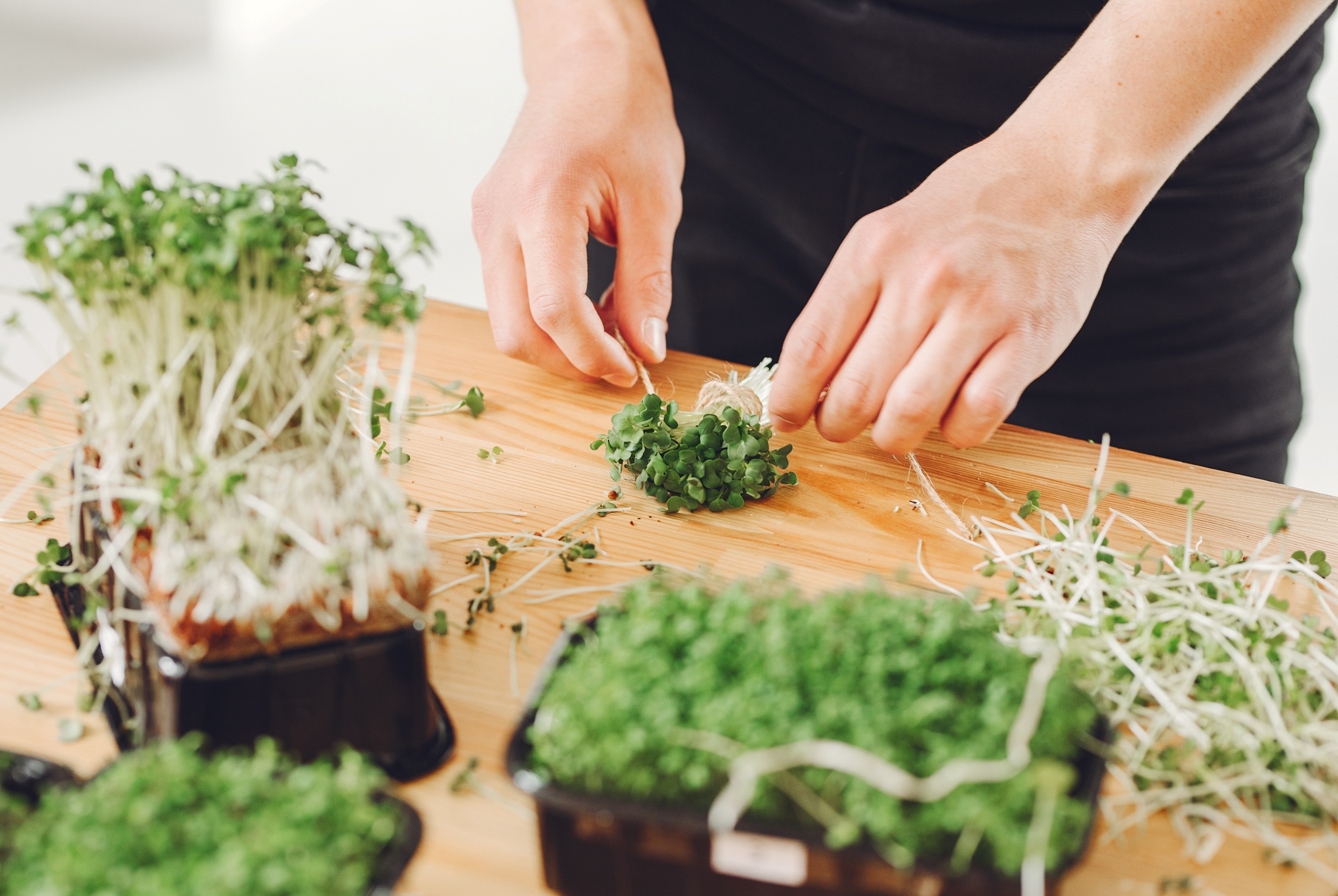 CIELE FIRMY
Našim cieľom je predať Vám kvalitnú mikrozeleninu, ktorú si môžete vypestovať aj v pohodlí domova na slnečnom parapete.

Chceme motivovať ľudí ku konzumácii zdravých jedál.

Pri balení našich produktov dbáme na obnoviteľnosť zdrojov.

Šetriť životné prostredie.
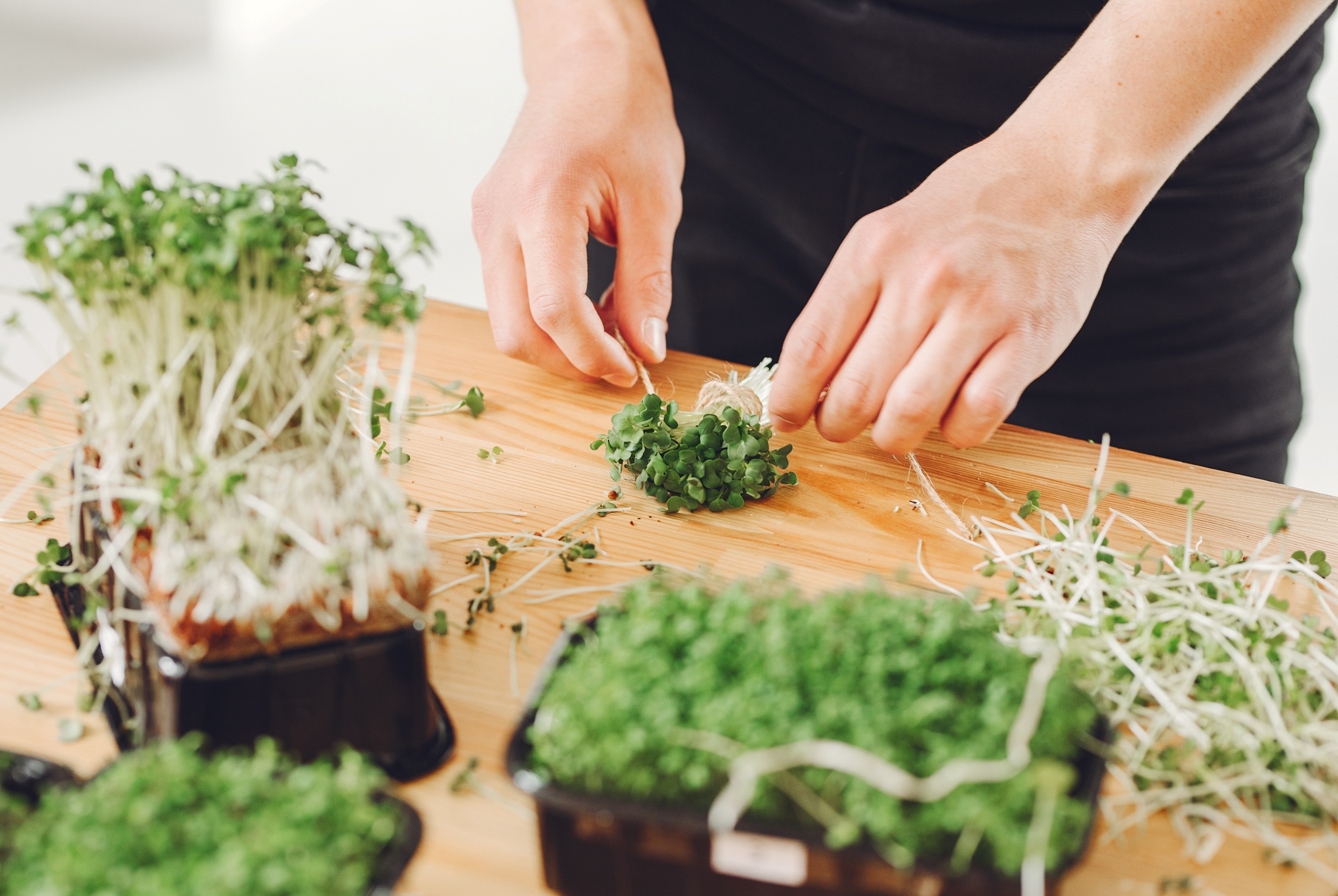 OUR GOALS
Our goal is to sell you quality micro-greens that you can grow in the comfort of your home on a sunny windowsill.

We want to motivate people to consume more healthy food.

When packaging our products, we use renewable resources.

Protect the environment.
Reďkovka
Hrášok
Horčica
Kaleráb
Mustard
Kohlrabi
Radish
Pea
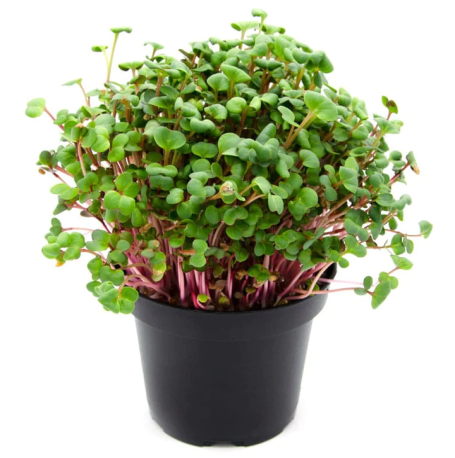 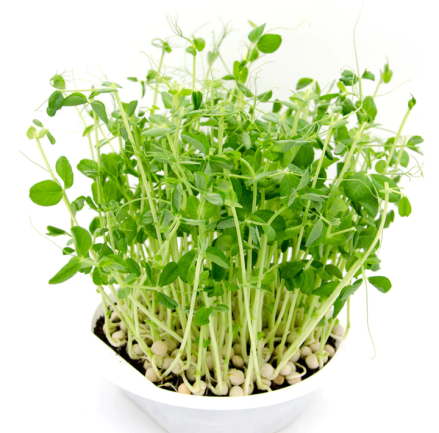 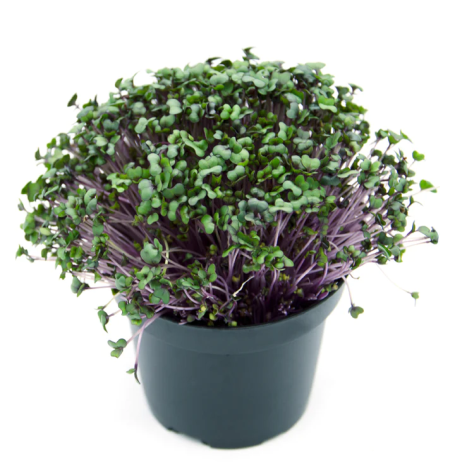 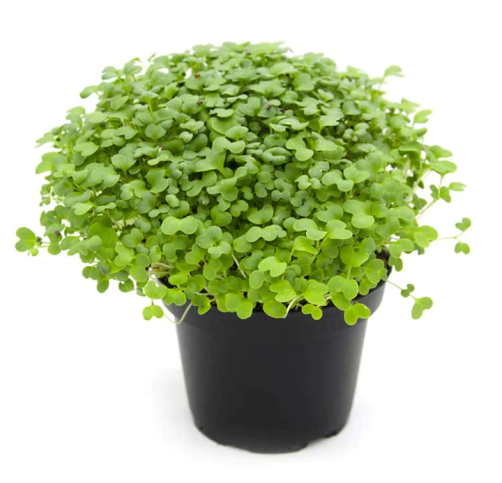 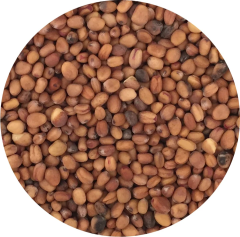 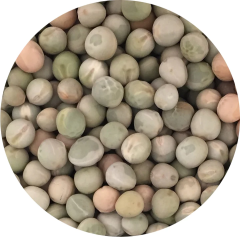 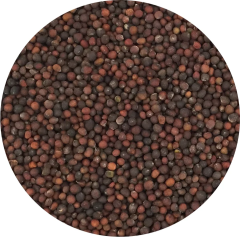 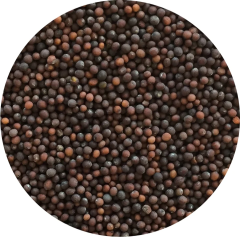 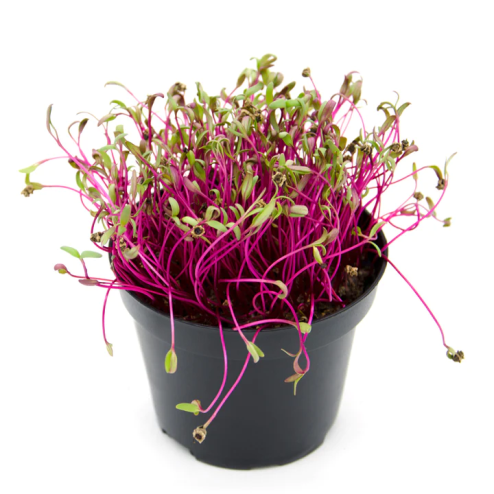 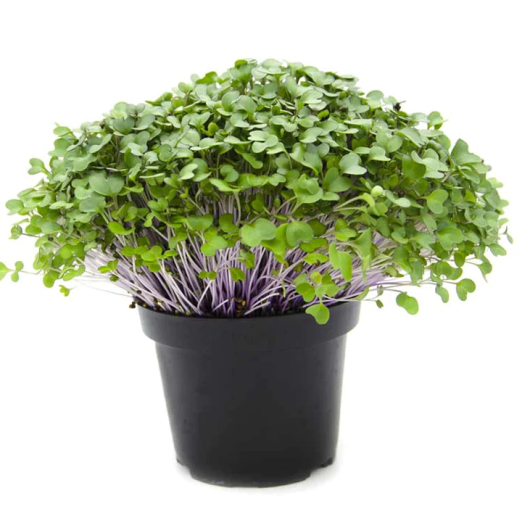 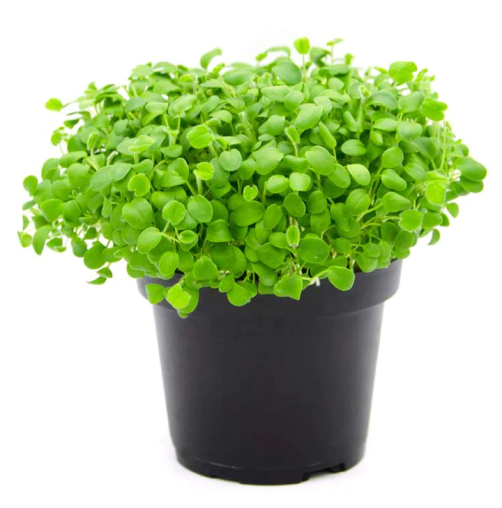 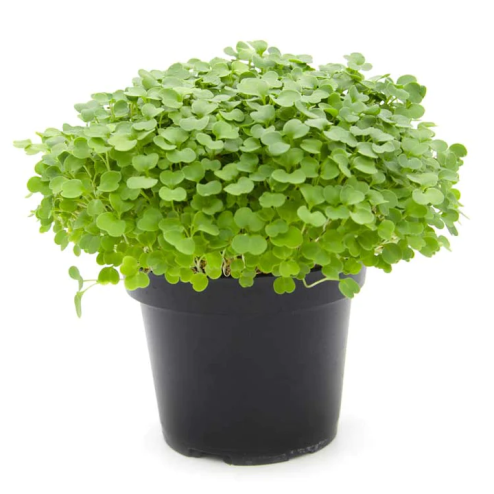 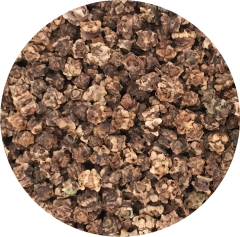 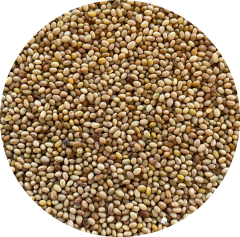 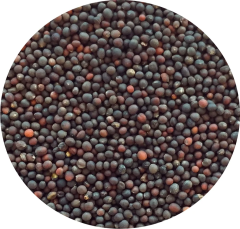 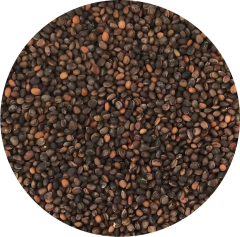 Cvikla
Ďatelina
Kapusta
Rukola
Arugula
Cabbage
Beetroot
Clover
BENEFITY NAŠEJ MIKROZELENINY
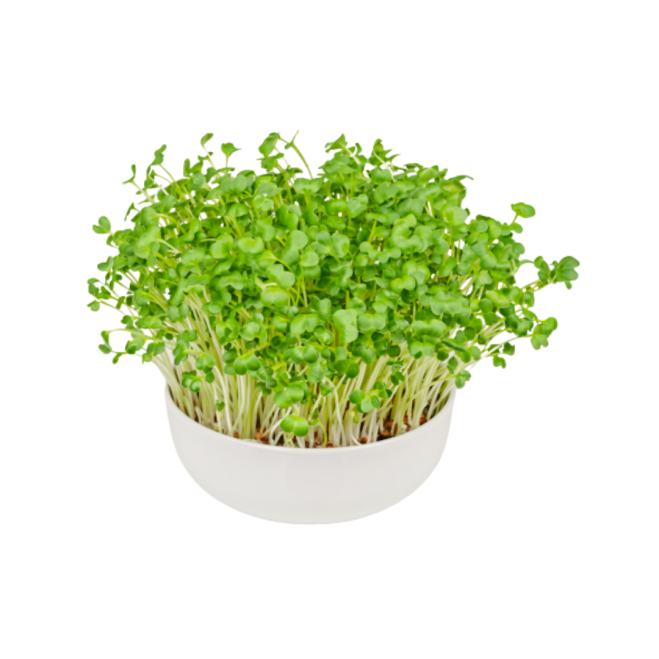 Dodávajú telu esenciálne živiny
Znižujú riziko vzniku chronických ochorení
Prospievajú črevám 
Posilňujú obranyschopnosť 
Pomáhajú pri chudnutí
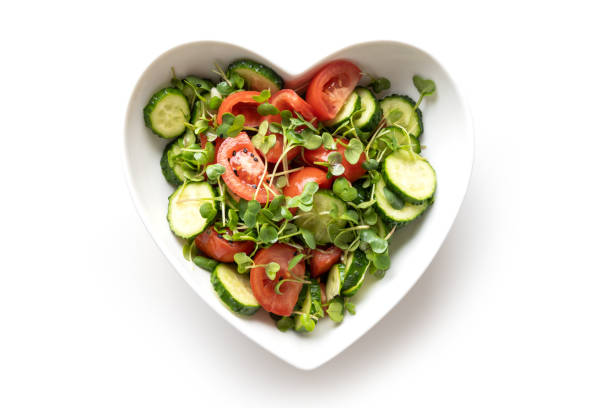 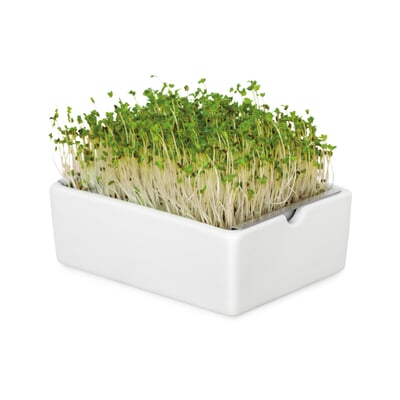 BENEFITS OF OUR MICROGREENS
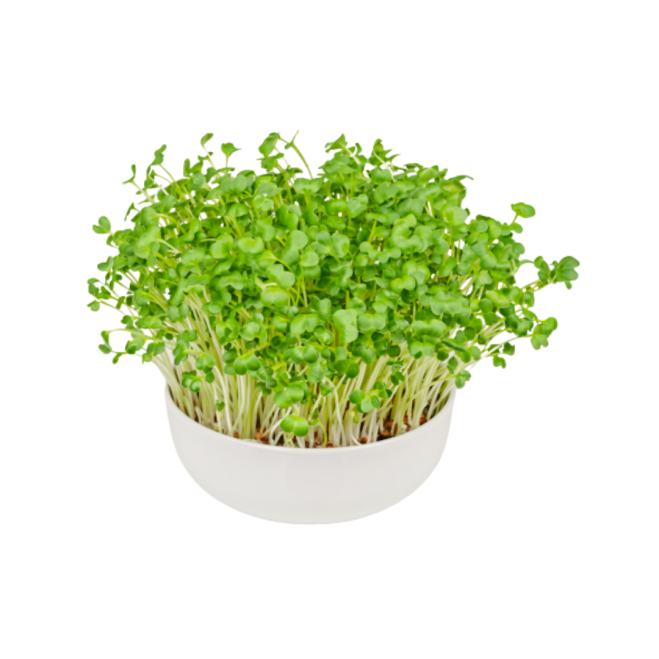 They supply the body with essential nutrients
They reduce the risk of developing chronic diseases
They benefit the intestines 
They support our body's natural defences 
They help with weight loss
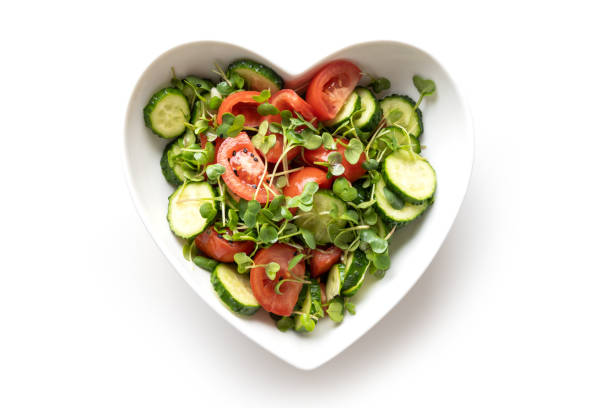 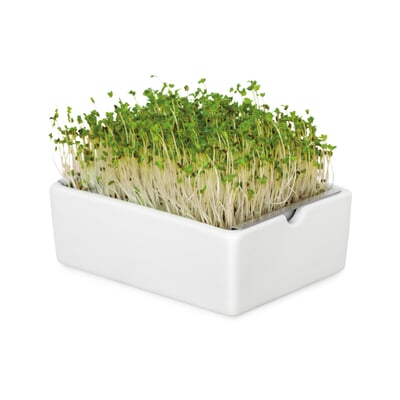 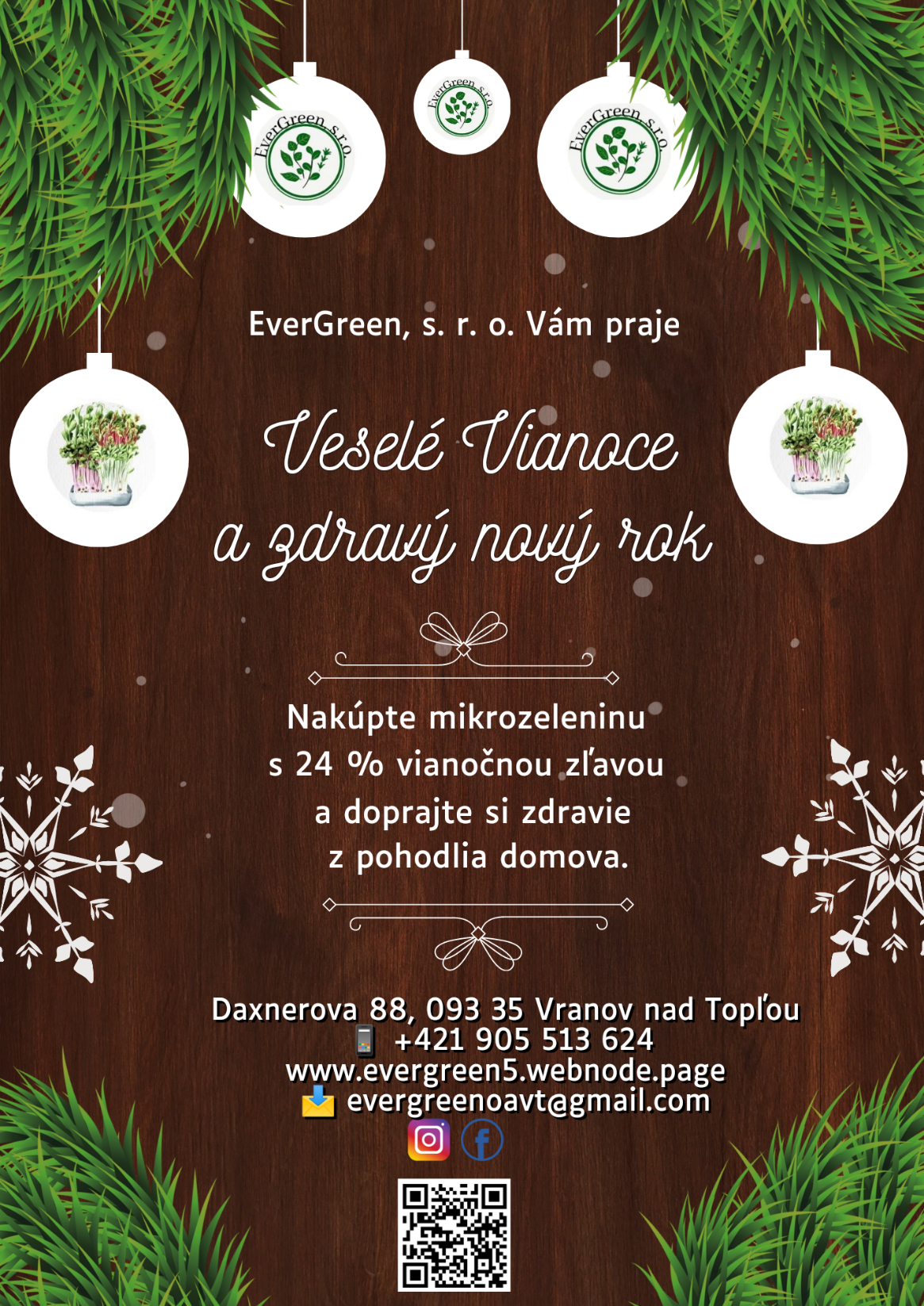 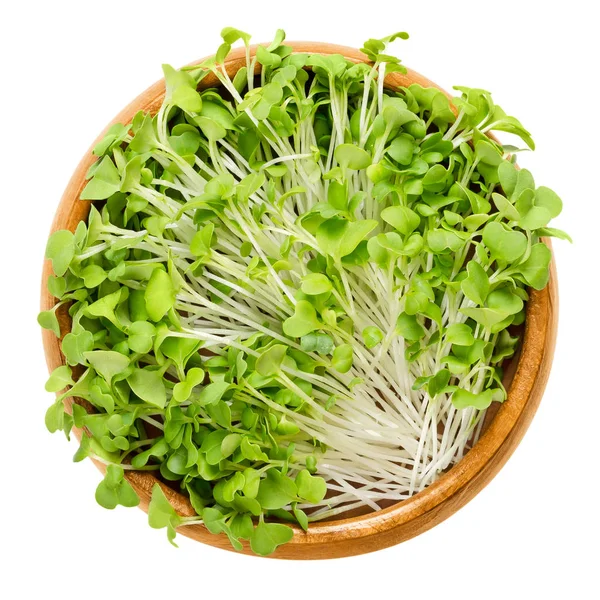 KONTAKT
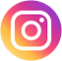 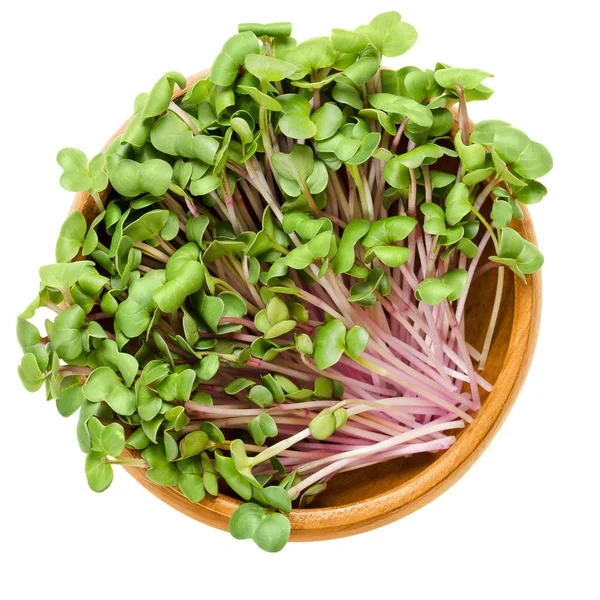 evergreen_sro
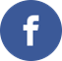 EverGreen s. r. o.
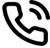 +421 911 833 008​
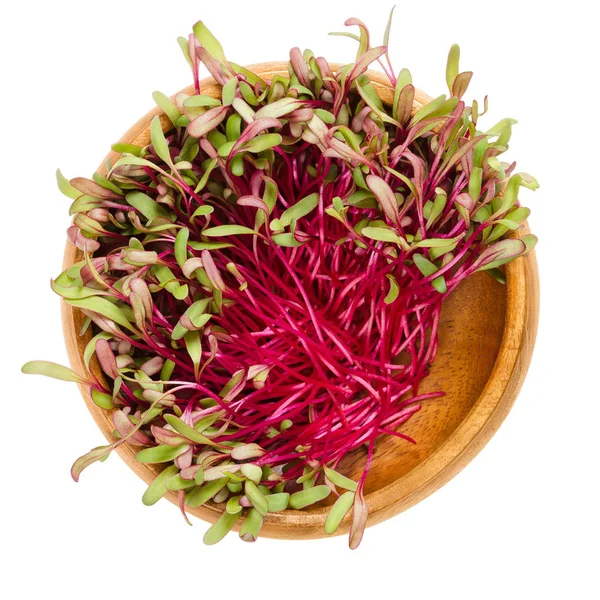 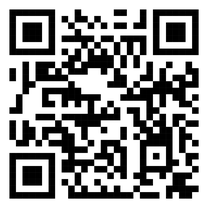